Connect • Mentors‘ Training • April 25-29, 2018 • Hamburg, Germany
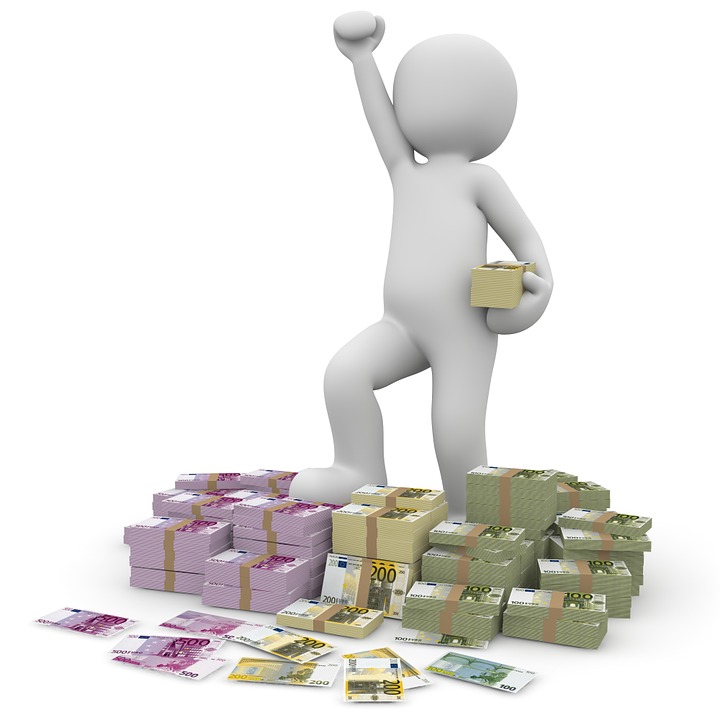 Funding
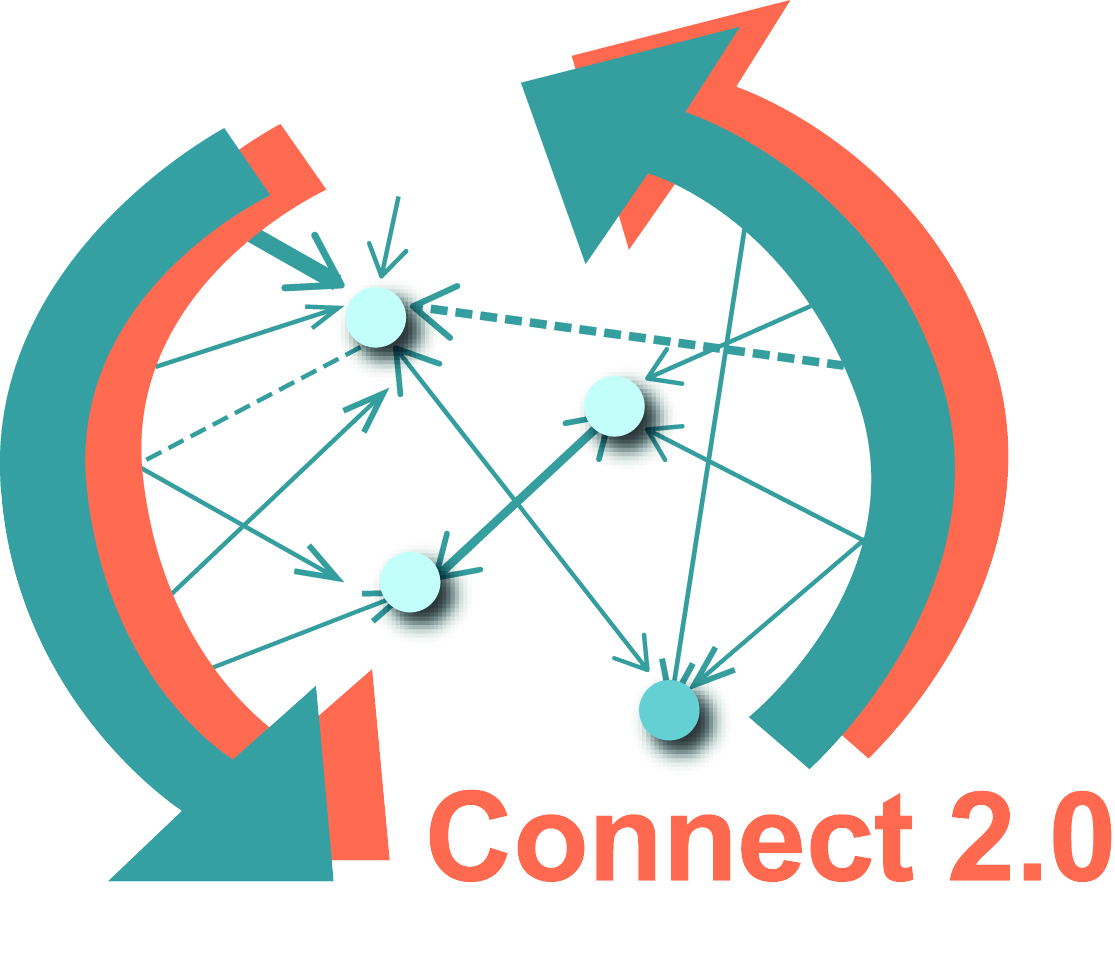 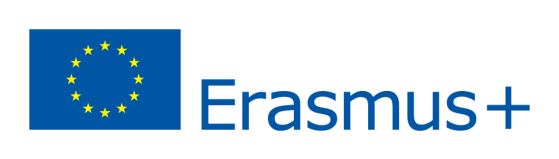 Connect • Mentors‘ Training • April 25-29, 2018 • Hamburg, Germany
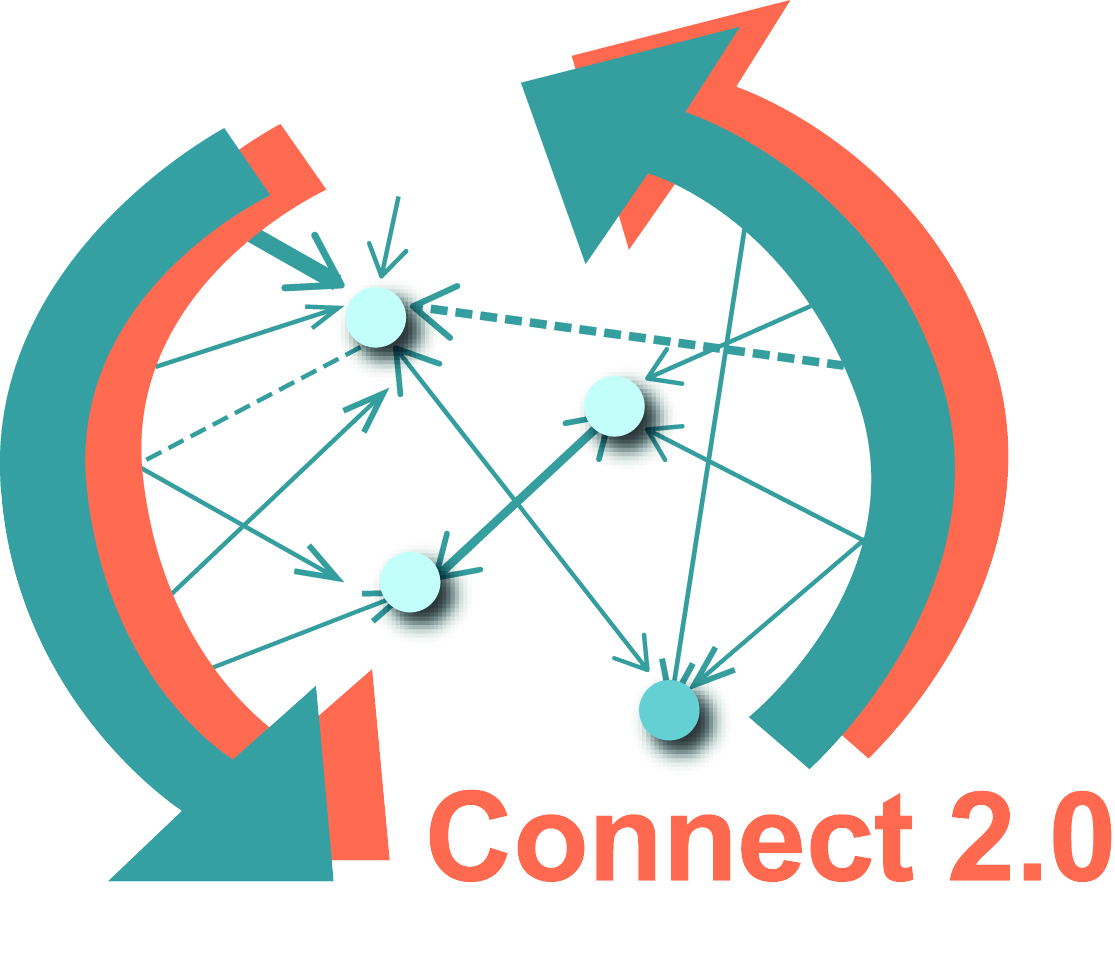 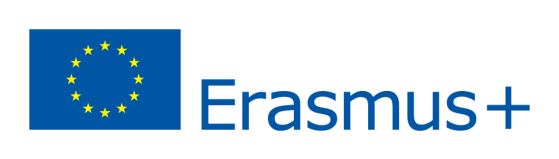 Funding ≠ money!
„Fundraising“ = „gathering resources“
Money is one resource
Resources can also be free of charge: rooms (e.g. at university), potluck dinner (visitors bring food), etc.
Money can come from many different 		sources
http://www.mitost.org/editions/initiativecookbook/THK/Cookbook_English/THK-Cookbook_English.pdf
Connect • Mentors‘ Training • April 25-29, 2018 • Hamburg, Germany
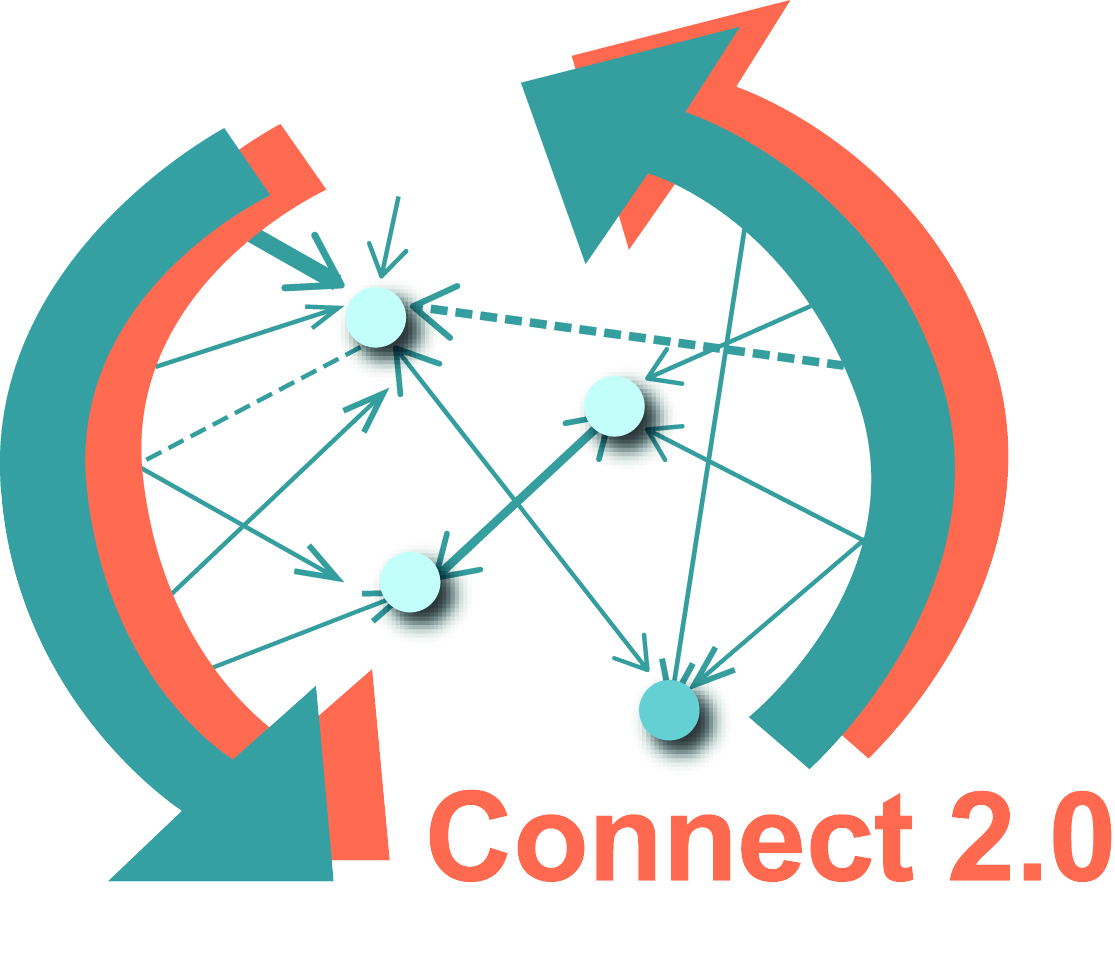 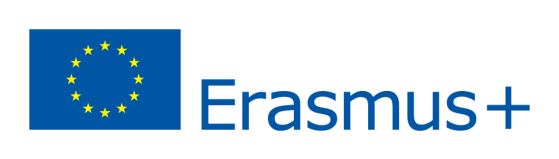 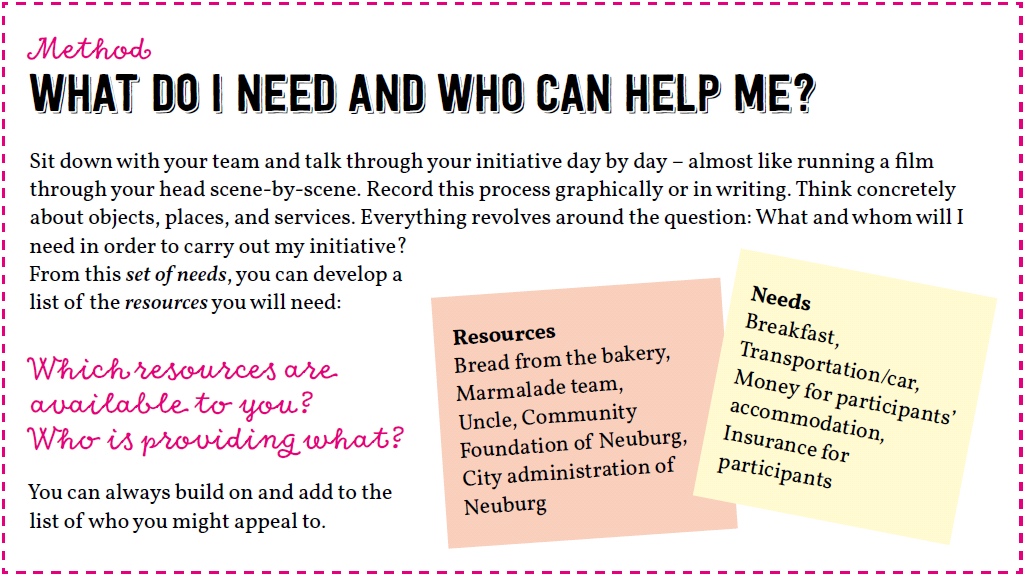 http://www.mitost.org/editions/initiativecookbook/THK/Cookbook_English/THK-Cookbook_English.pdf
Connect • Mentors‘ Training • April 25-29, 2018 • Hamburg, Germany
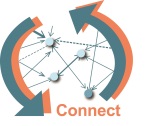 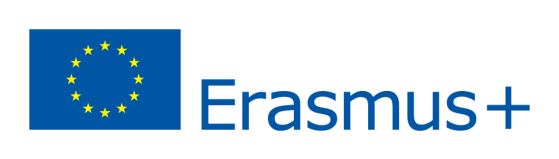 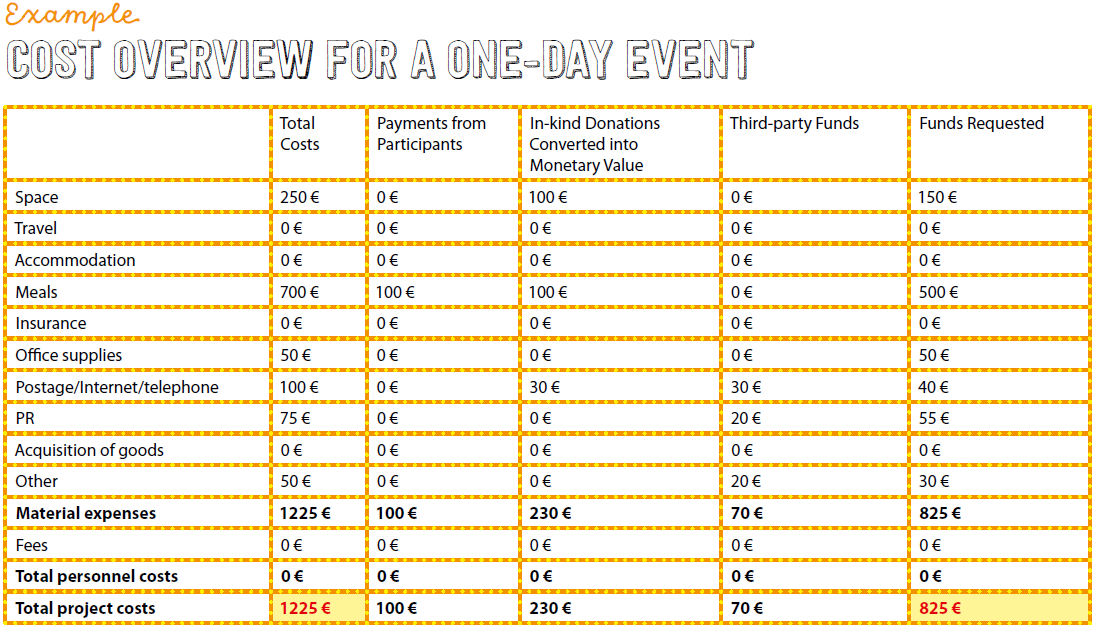 http://www.mitost.org/editions/initiativecookbook/THK/Cookbook_English/THK-Cookbook_English.pdf
Connect • Mentors‘ Training • April 25-29, 2018 • Hamburg, Germany
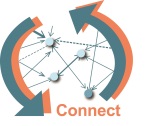 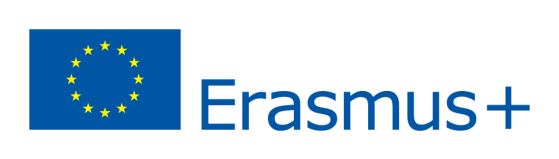 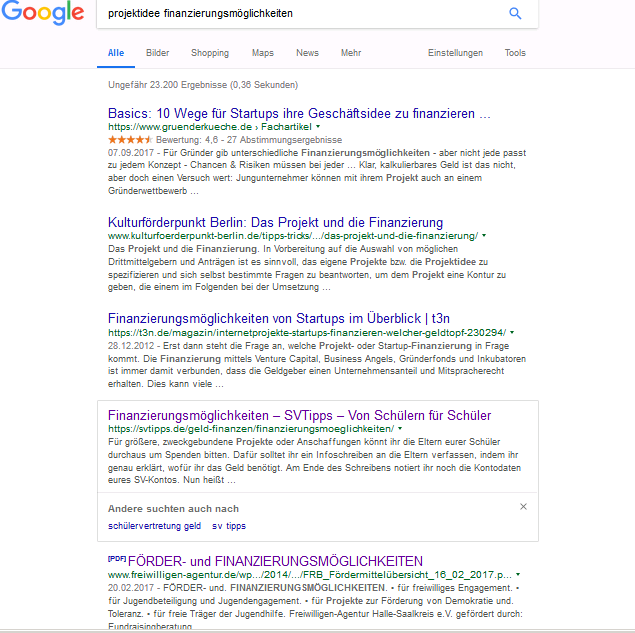 85 development
funding opportunities
https://www.google.de/search?source=hp&ei=b3fZWpr6GYrVwQLnhqxY&q=projektidee+finanzierungsm%C3%B6glichkeiten&oq=projektidee+finanzierungsm%C3%B6glichkeiten&gs_l=psy-ab.3...352.8017.0.8899.40.40.0.0.0.0.180.4181.22j18.40.0....0...1.1.64.psy-ab..0.39.4031...0j0i131k1j0i10k1j0i22i30k1j0i22i10i30k1j33i160k1j0i13k1j0i13i30k1j0i13i5i30k1.0.f5z8XONiWF4
Connect • Mentors‘ Training • April 25-29, 2018 • Hamburg, Germany
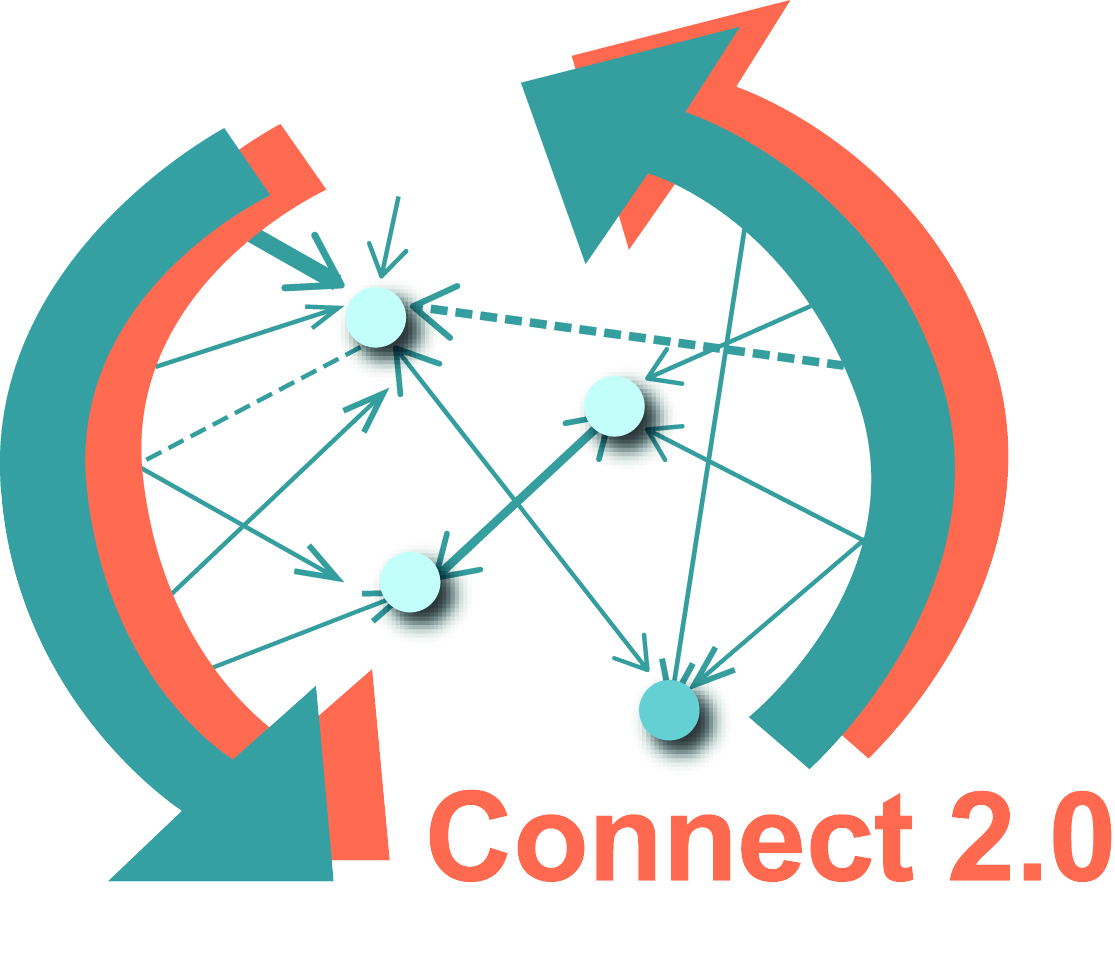 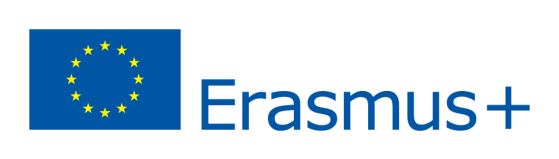 Applying for financial support
Connect • Mentors‘ Training • April 25-29, 2018 • Hamburg, Germany
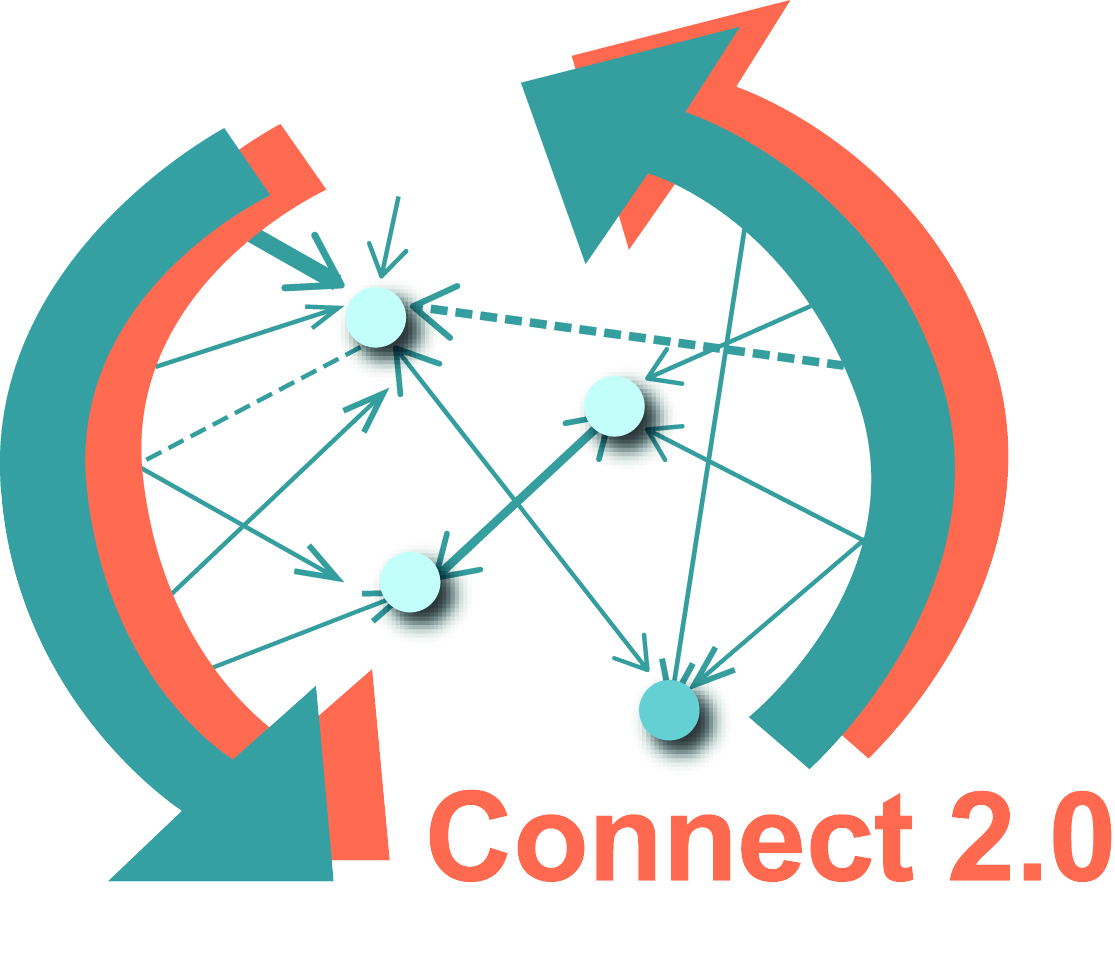 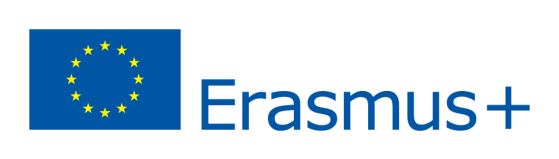 Good to know
European programmes
ERASMUS+
http://ec.europa.eu/programmes/erasmus-plus/node_en
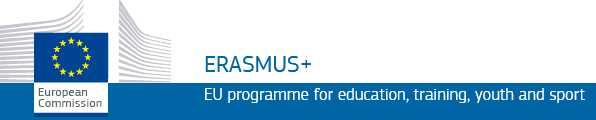 Connect • Mentors‘ Training • April 25-29, 2018 • Hamburg, Germany
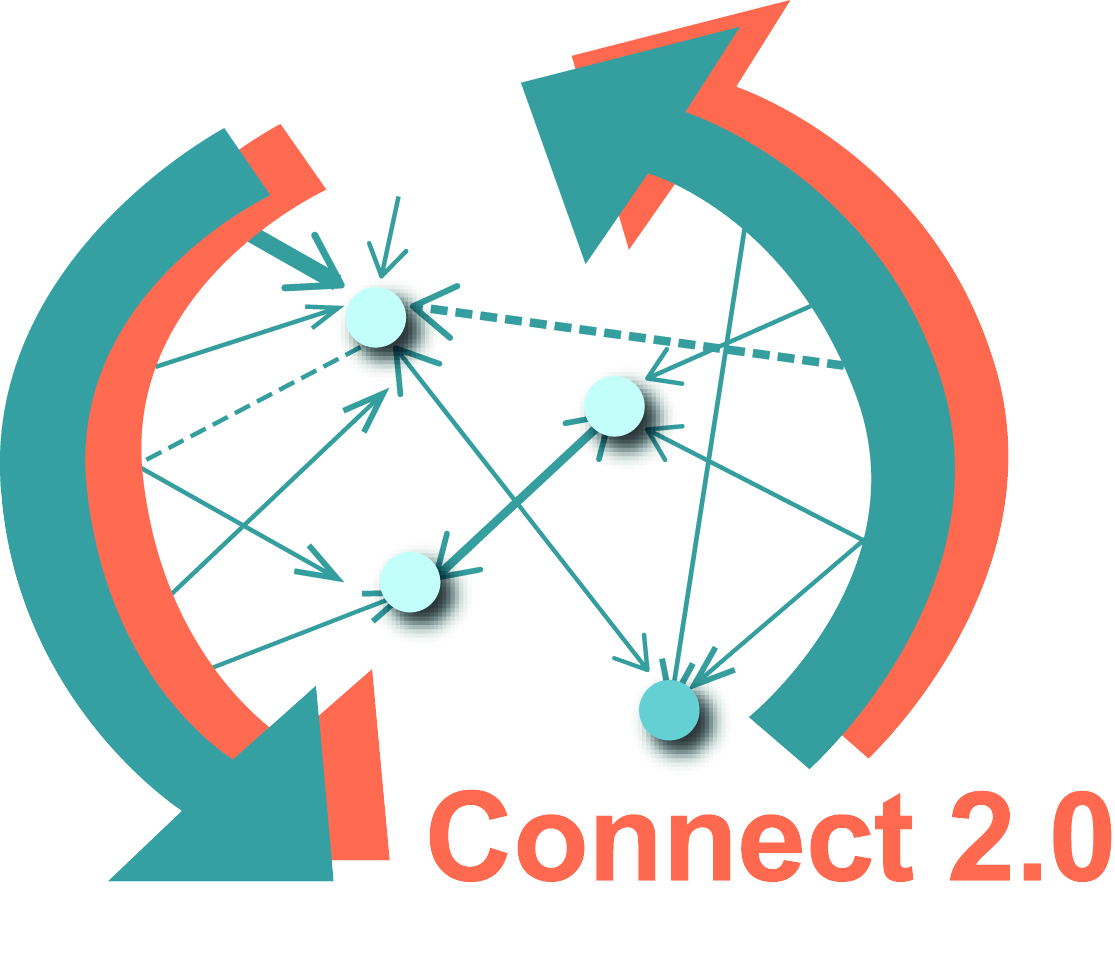 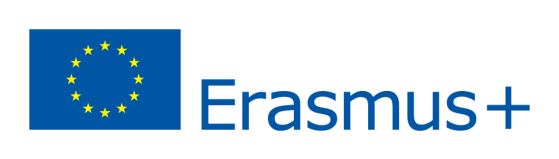 Good to know
ERASMUS+
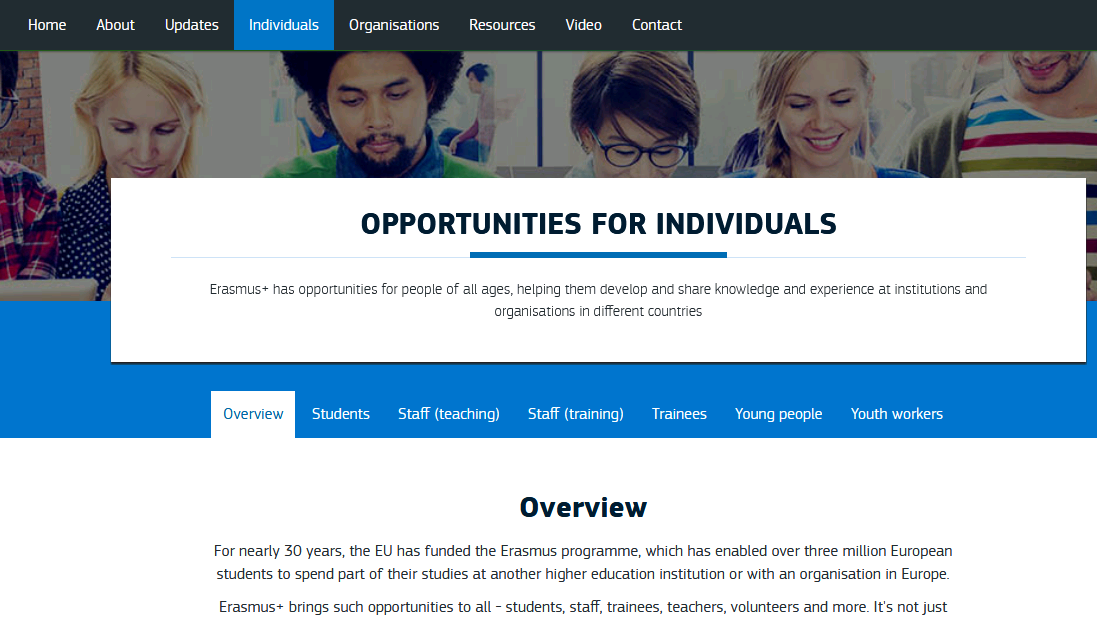 http://ec.europa.eu/programmes/erasmus-plus/individuals_en
Connect • Mentors‘ Training • April 25-29, 2018 • Hamburg, Germany
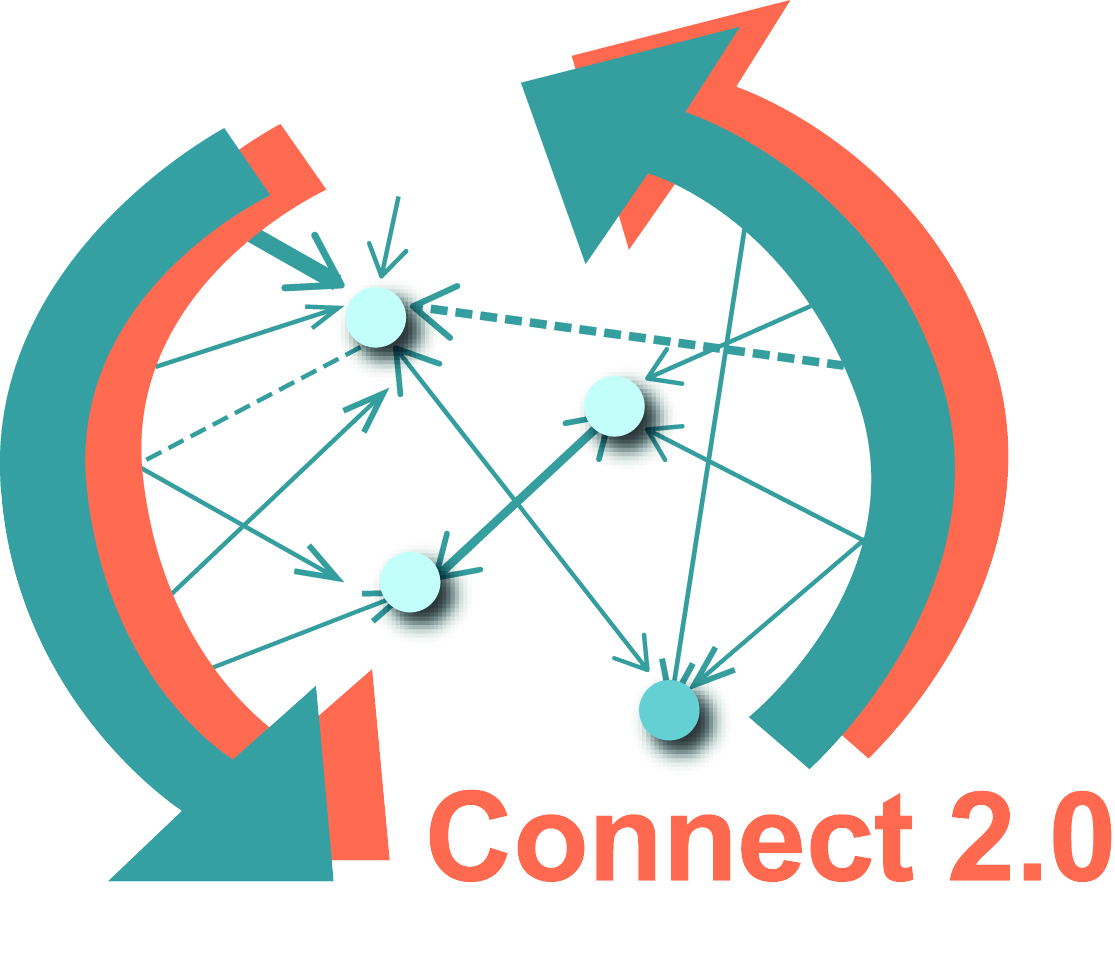 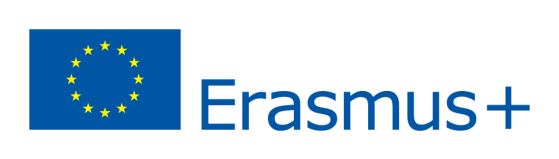 Good to know
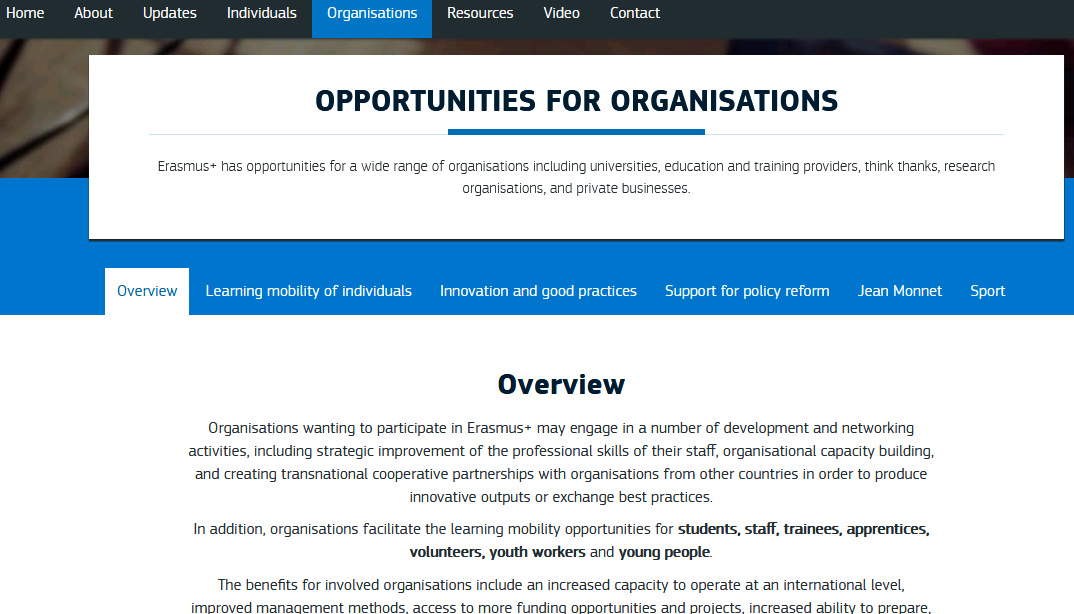 Key Action 2: Innovation and good practices
Strategic partnerships in the field of education, training, and youth
TRANSNATIONAL YOUTH INITIATIVES
http://ec.europa.eu/programmes/erasmus-plus/organisations_en
Connect • Mentors‘ Training • April 25-29, 2018 • Hamburg, Germany
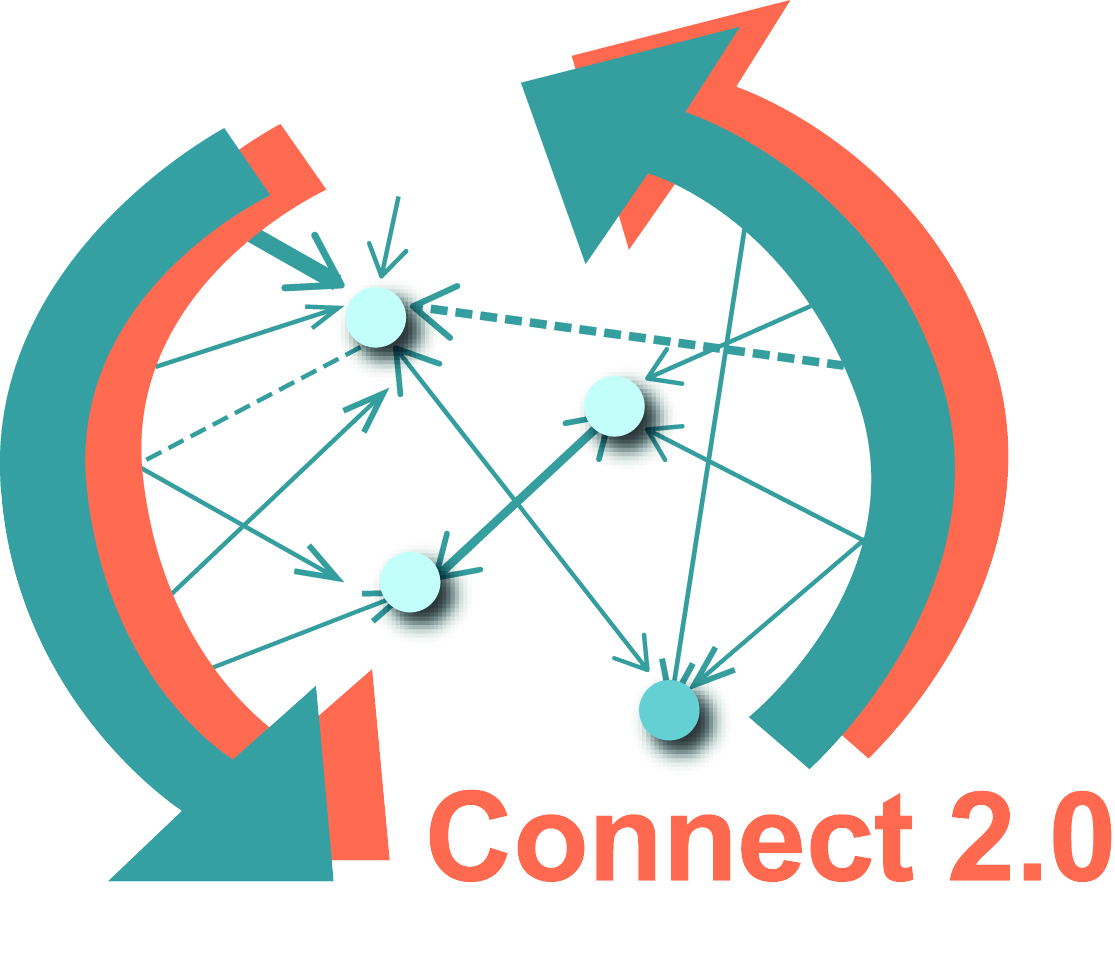 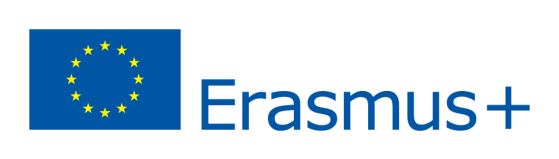 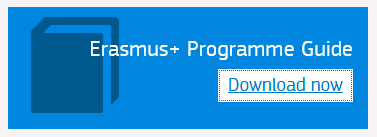 Up to 60.000 € and more
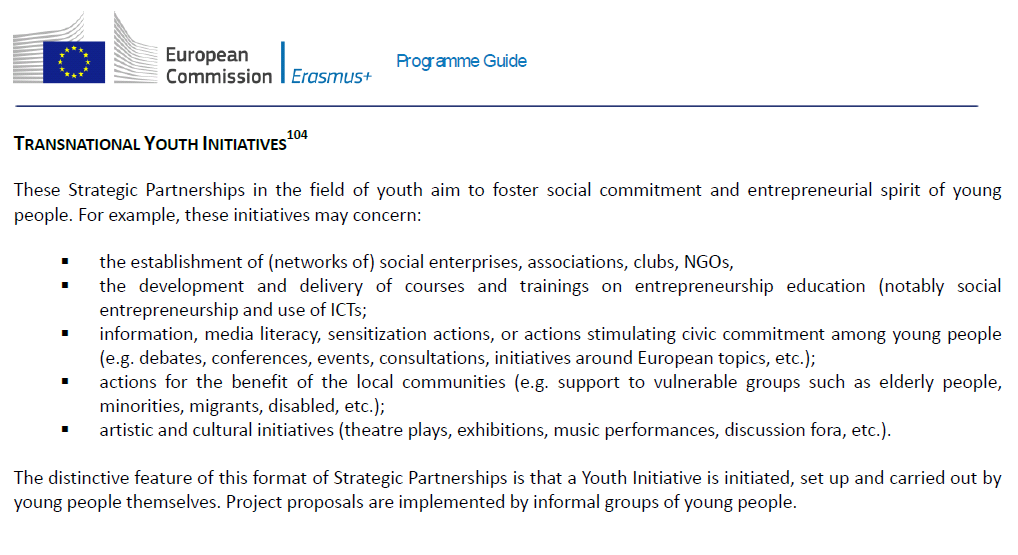 p. 130
https://ec.europa.eu/programmes/erasmus-plus/sites/erasmusplus/files/files/resources/erasmus-plus-programme-guide_en.pdf
Connect • Mentors‘ Training • April 25-29, 2018 • Hamburg, Germany
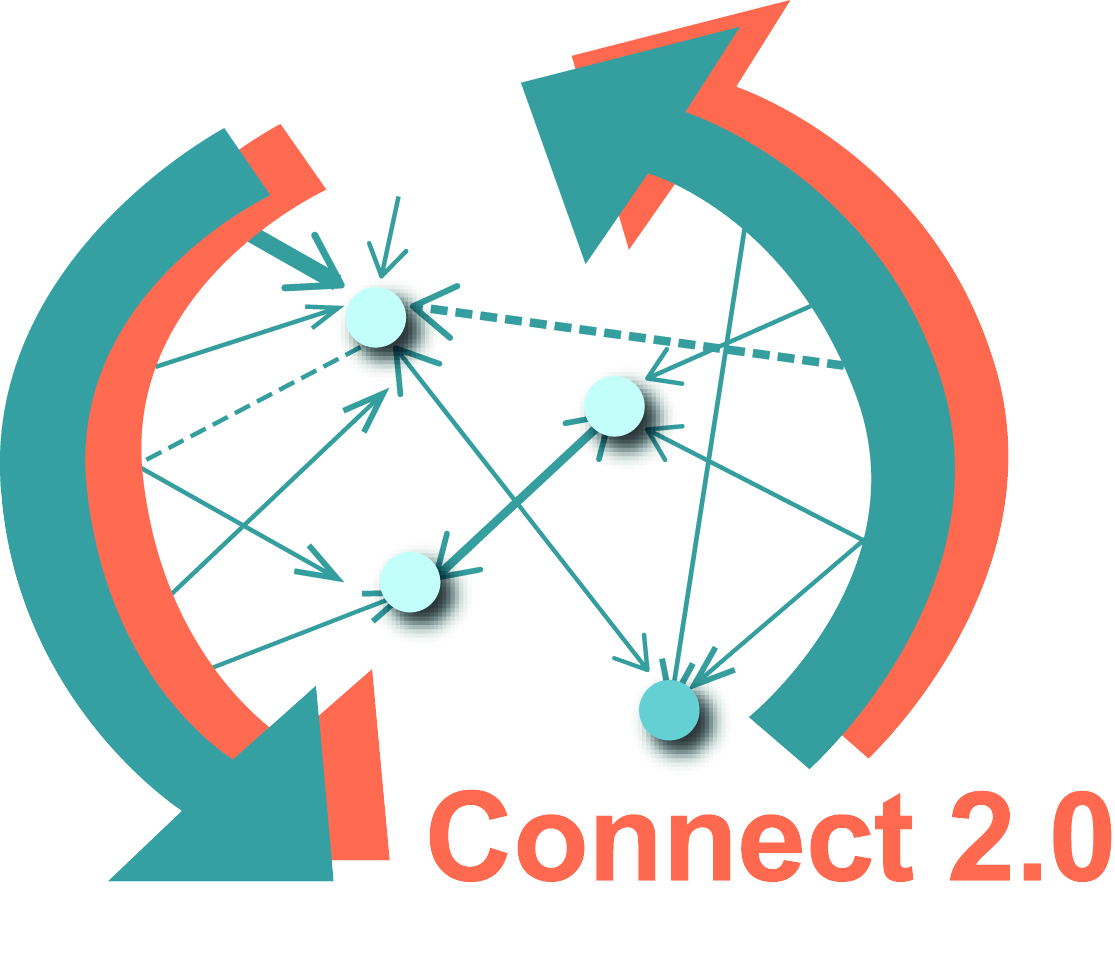 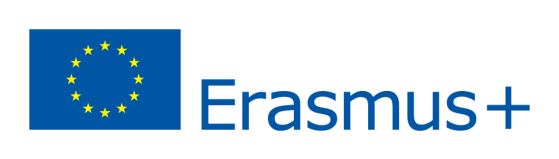 Good to know
European programmes
ERASMUS+
http://ec.europa.eu/programmes/erasmus-plus/node_en 
European Youth Foundation by Council of Europe
https://fej.coe.int/
Connect • Mentors‘ Training • October 25-29, 2017 • Limerick, Ireland
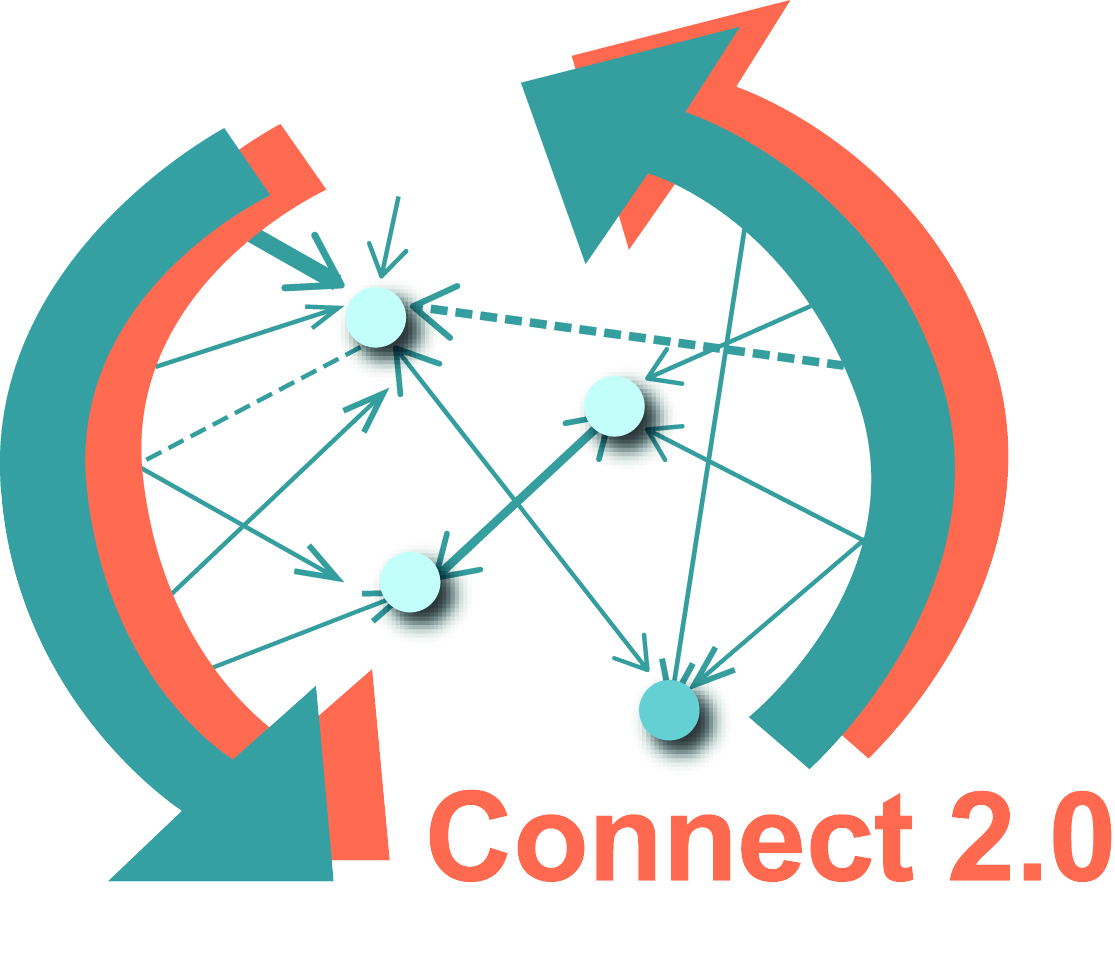 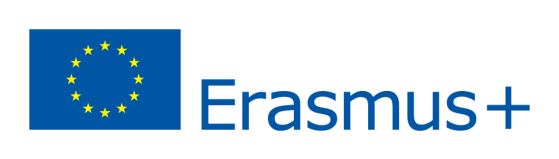 think small…
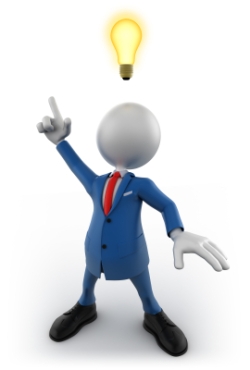 What ideas do you have?
[Speaker Notes: Kuchen verkaufen, selbstgemachte Marmelade
Flohmarkt (Bücher, Kleidung)
Eintüten im Supermarkt
Geld zum Geburtstag
Firmen: car companies, google, Deutsche Bahn
Blut spenden
Tür zu Tür
Spendenlauf
Promis
…]